Base Plate
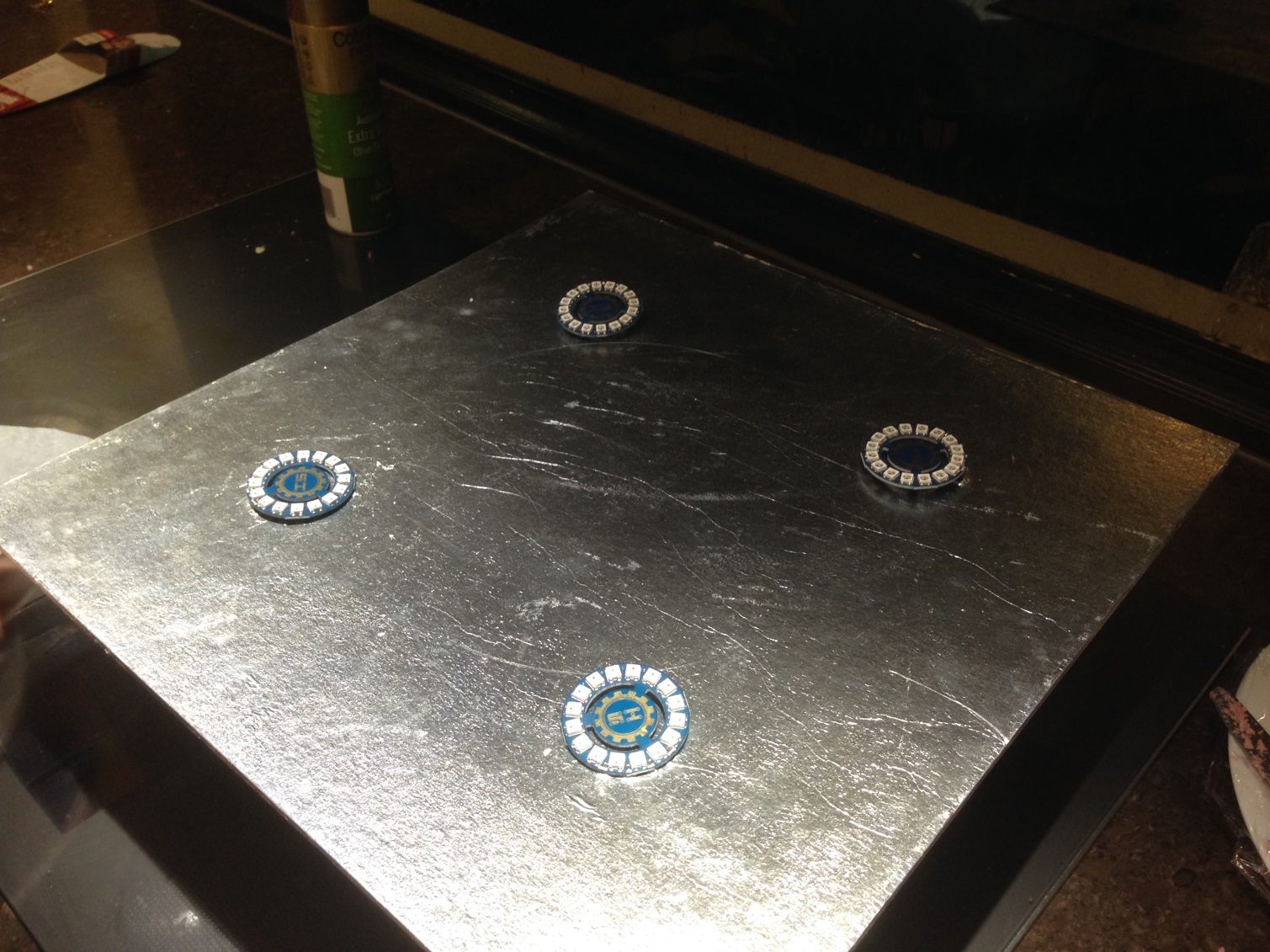 Bake Cake
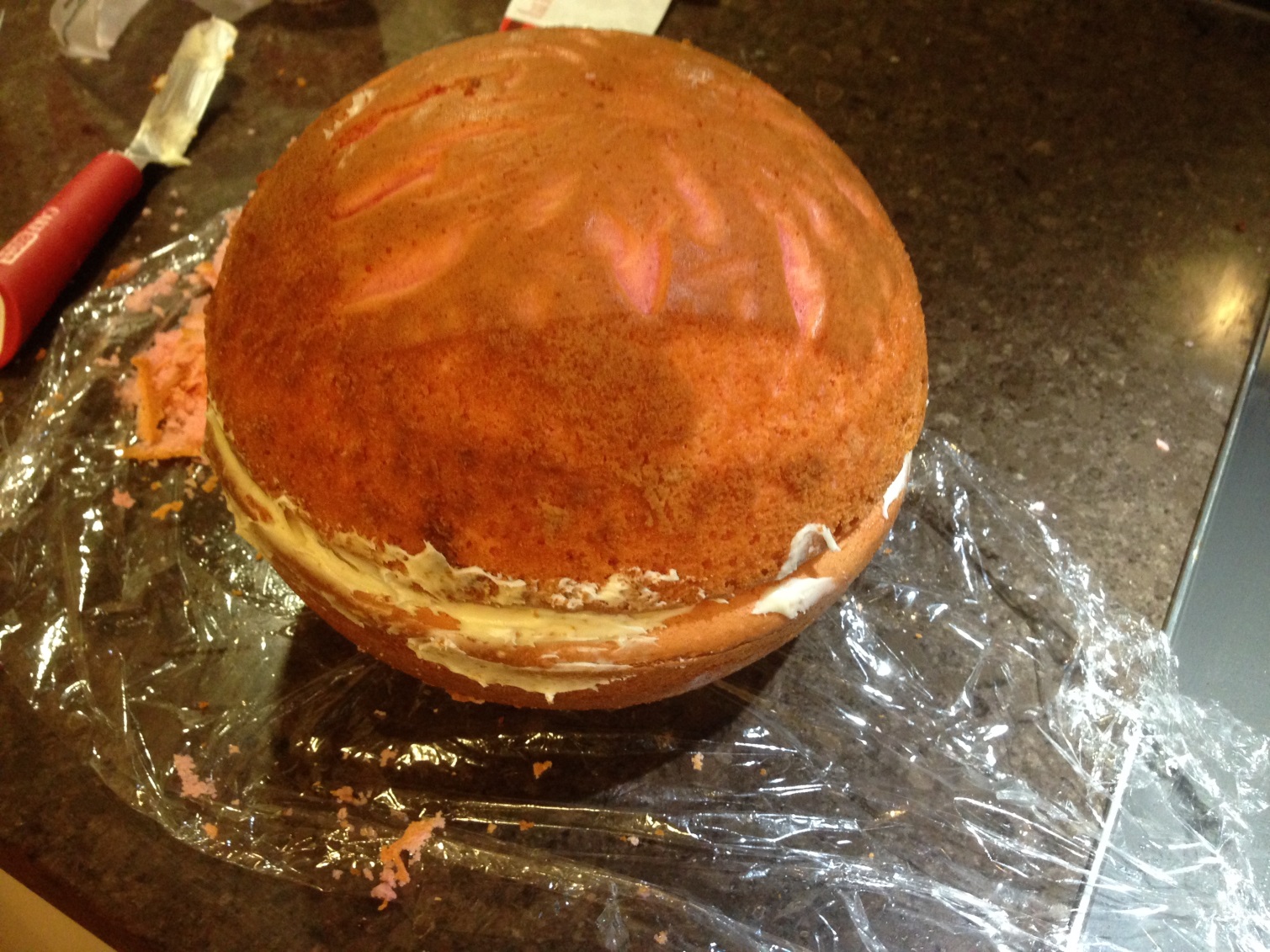 Fondant icing
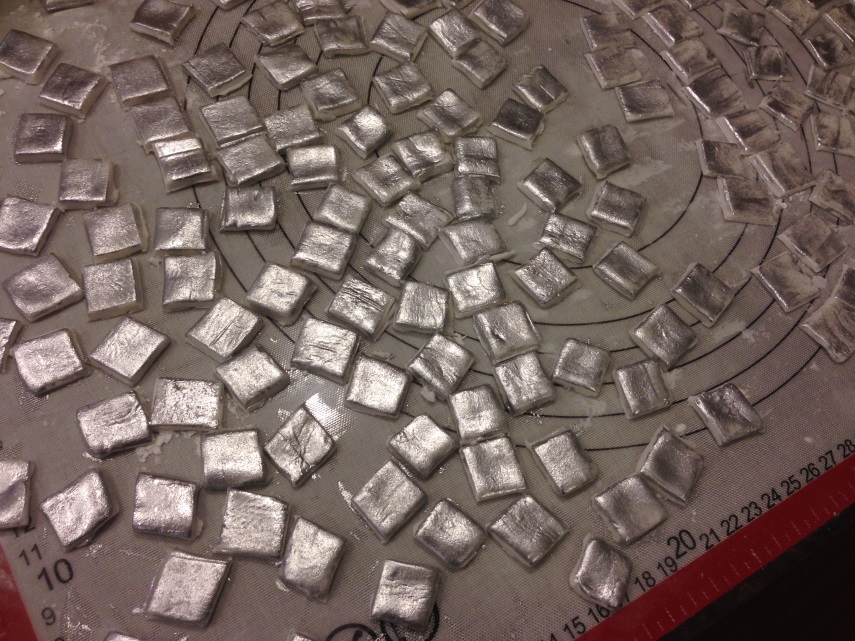 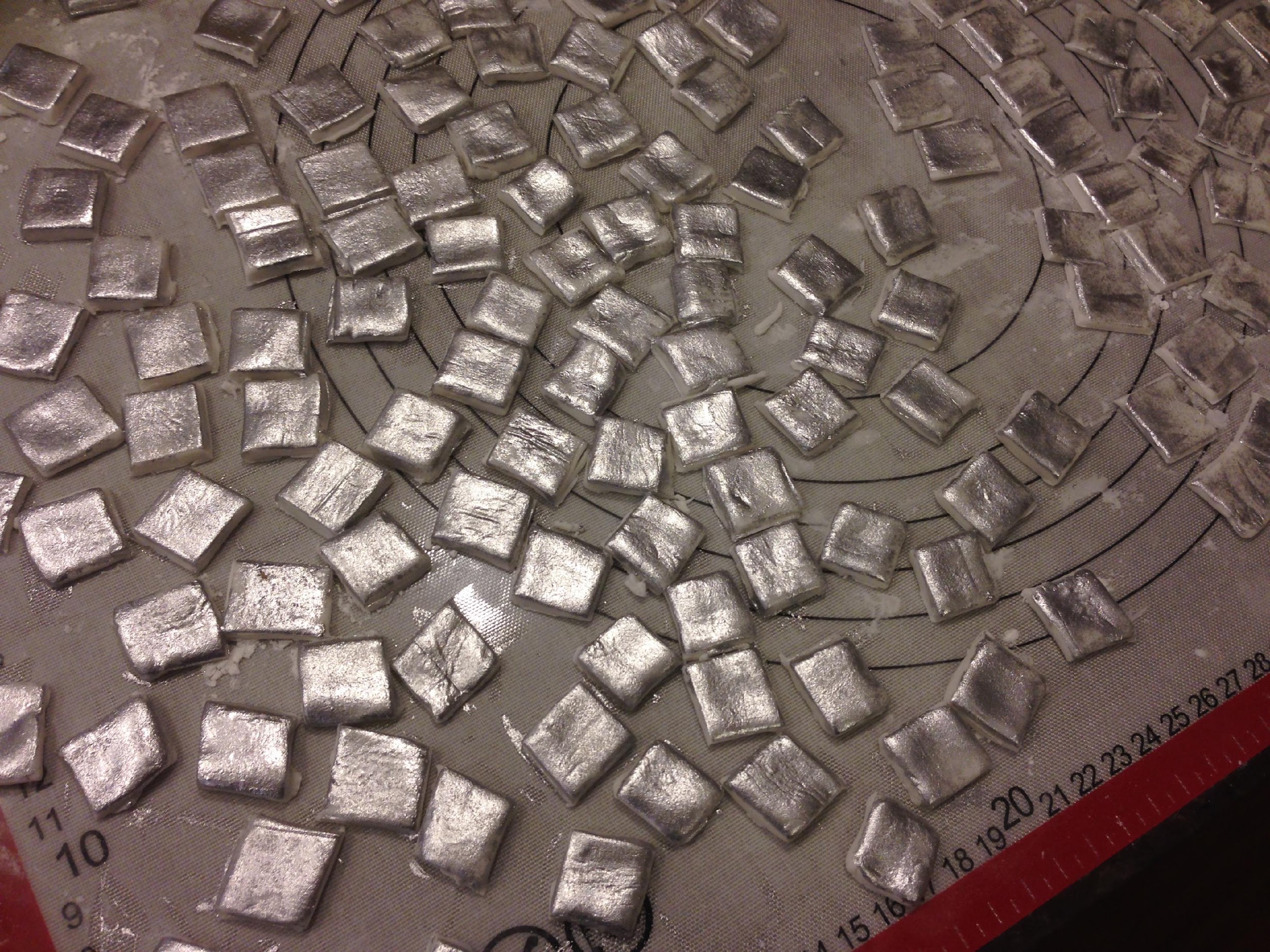 Iced Cake on Base
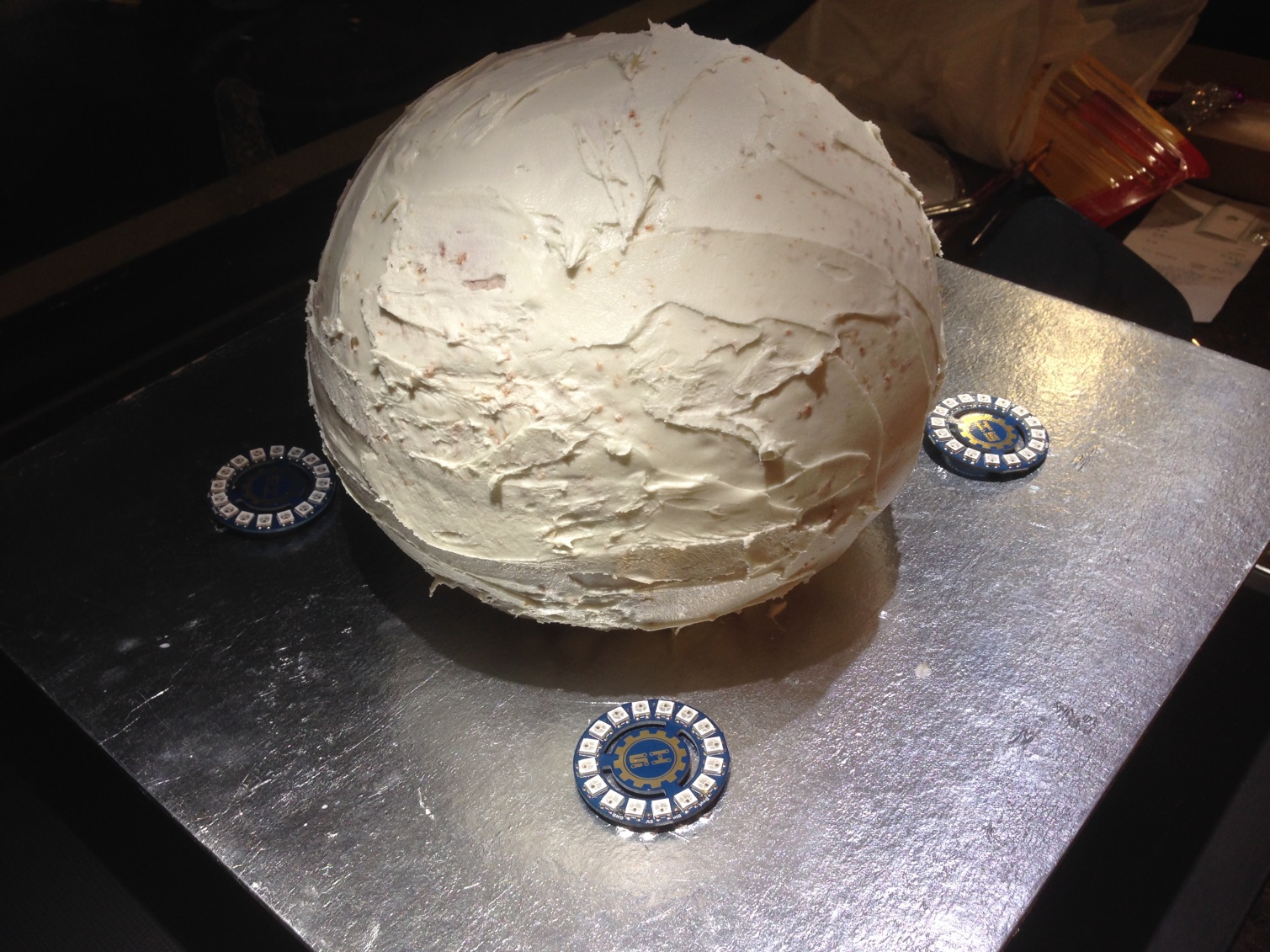 Place Fondant Squares
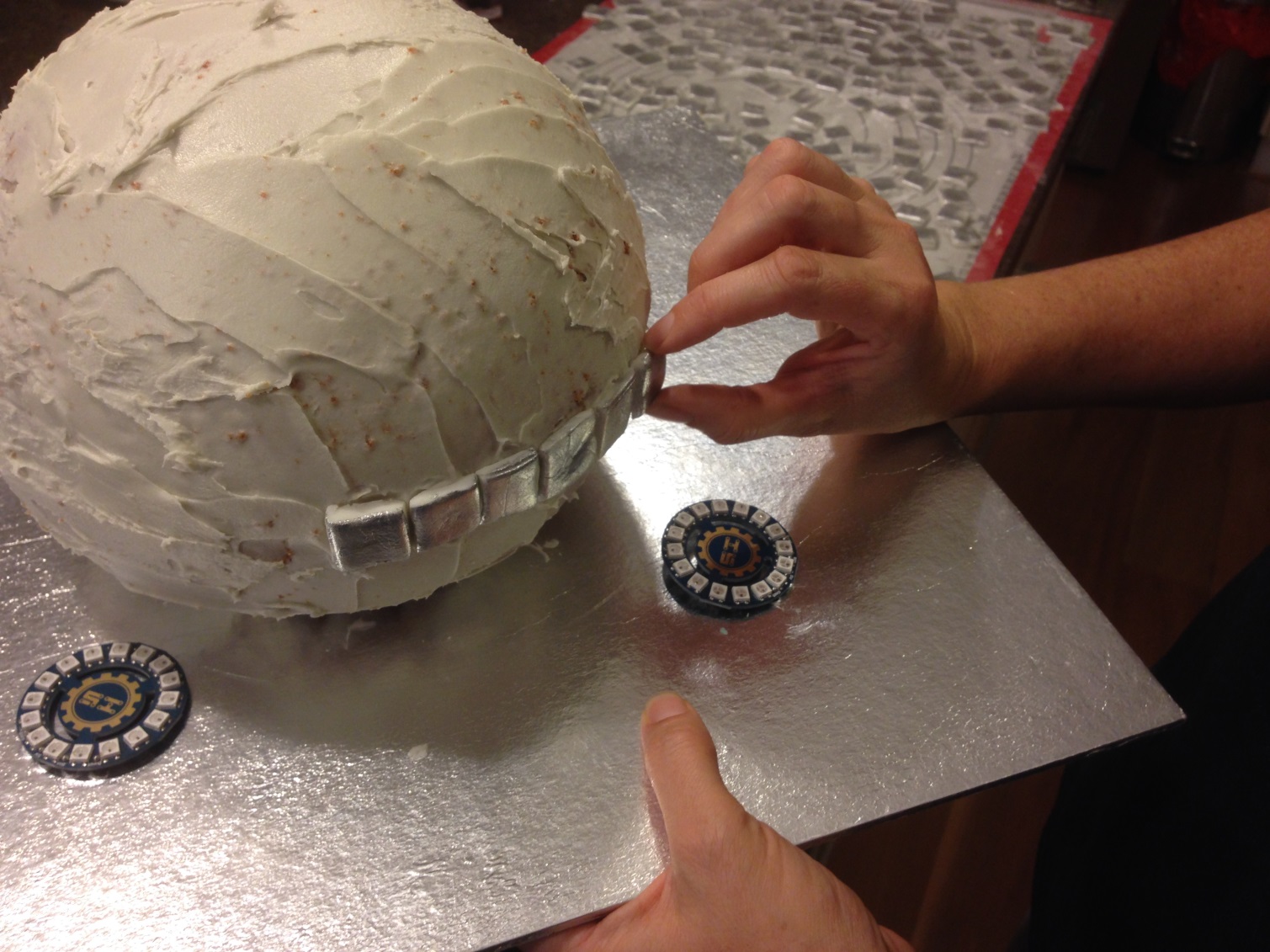 Place Fondant Squares
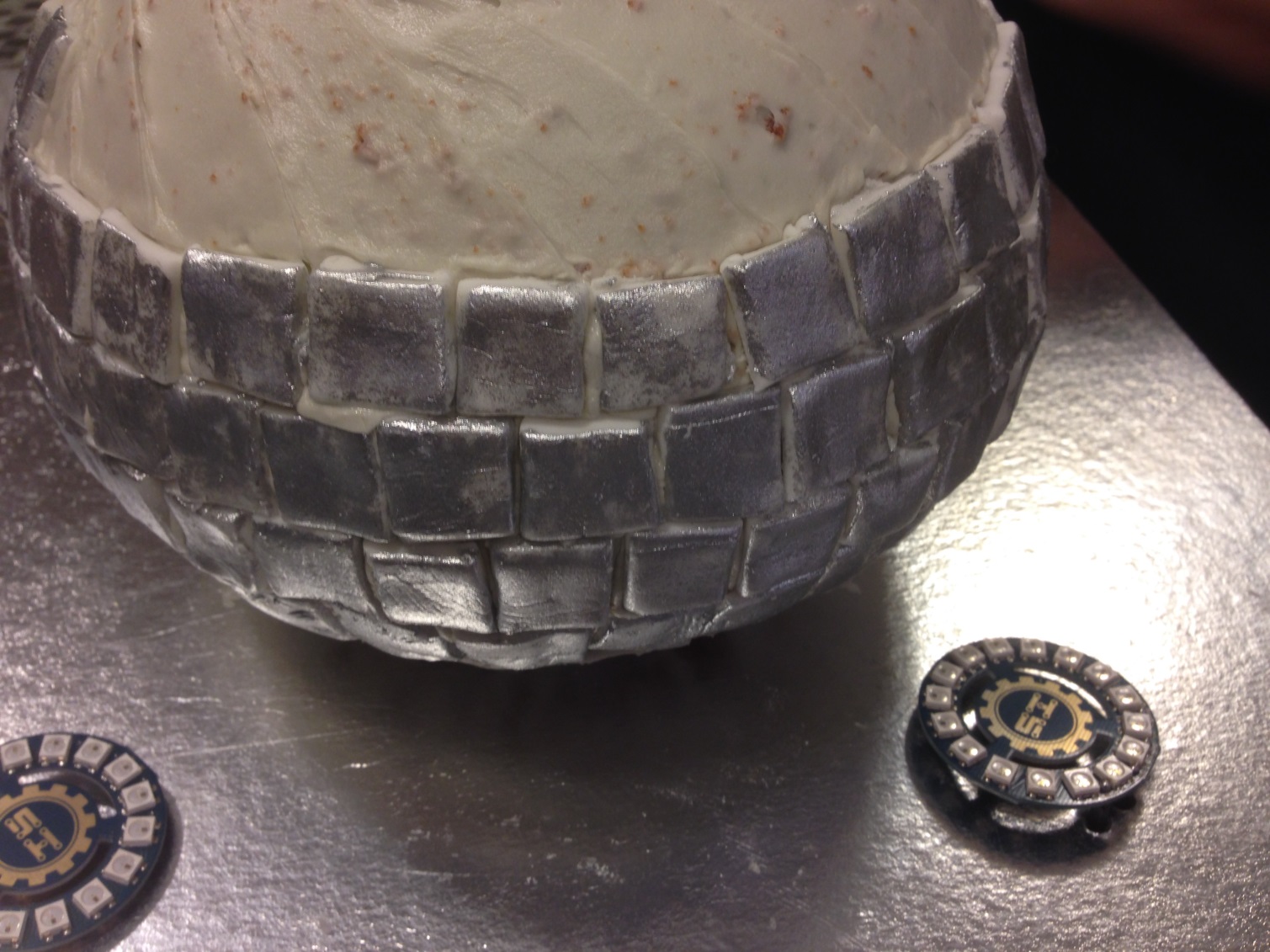 Place Fondant Squares
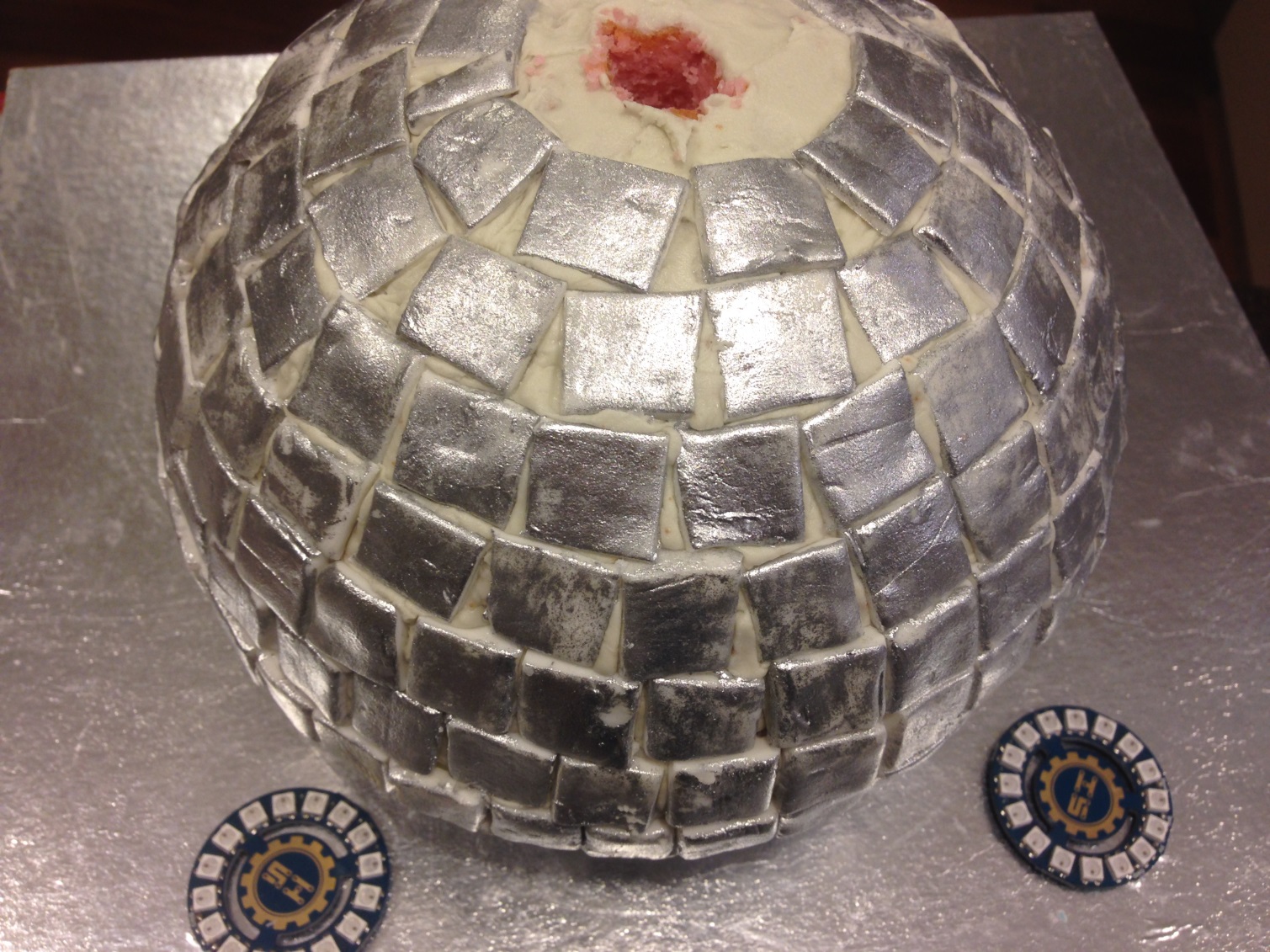 Add Glitter
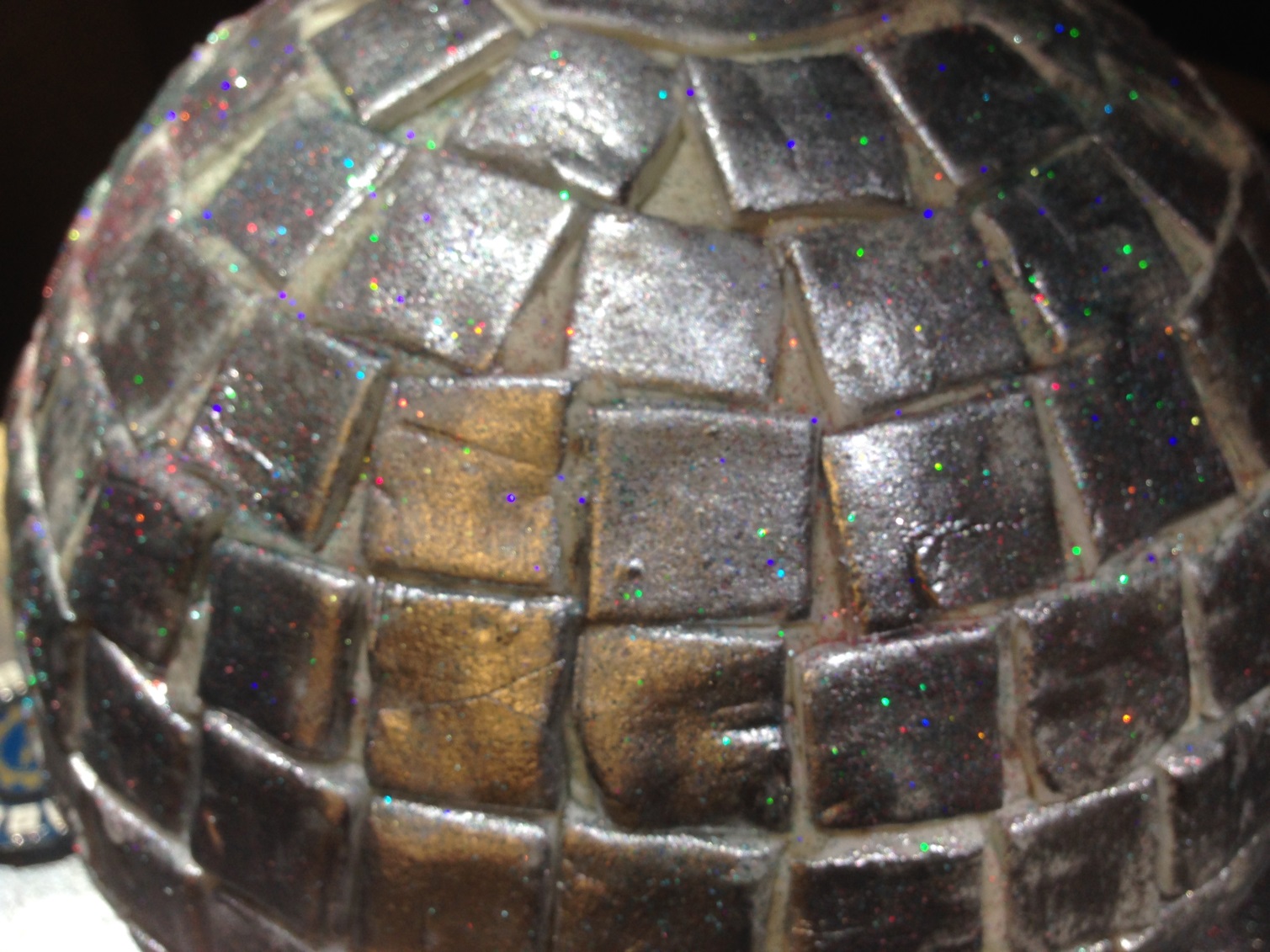 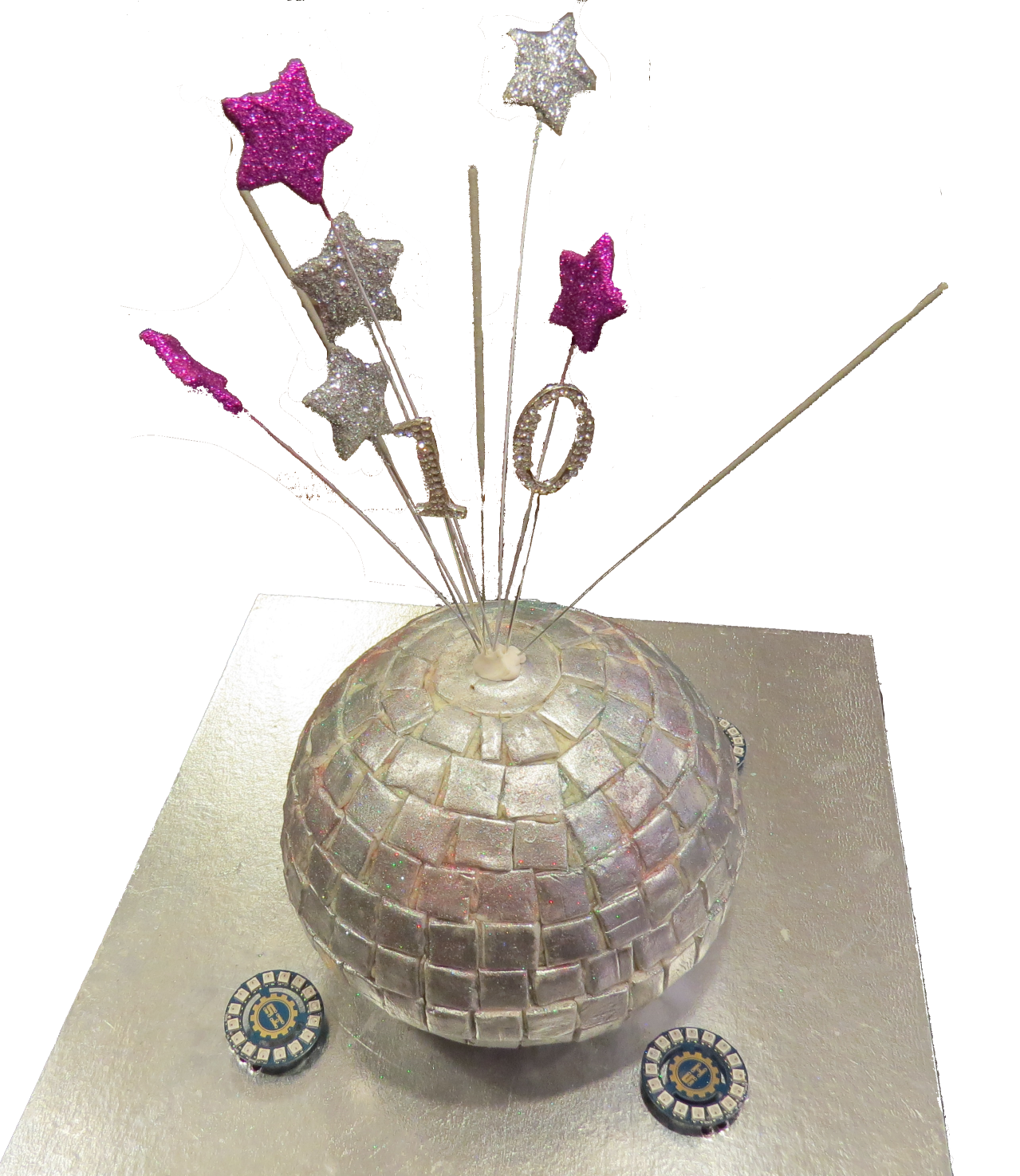